Community Overdose Response Christie Wall, A/Director, Overdose Community Response, OERC
August 18th, 2022
Territorial Acknowledgement
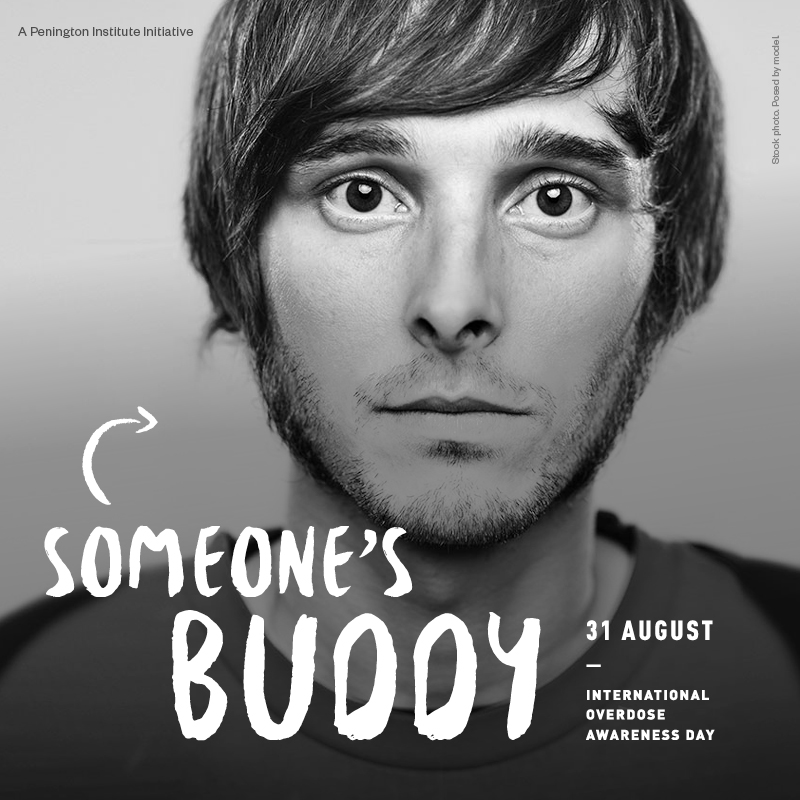 International Overdose Awareness Day
[Speaker Notes: Acknowledgement of lives lost.]
Overdose Emergency Response Center (OERC)
The OERC was launched on December 1, 2017, to combat the drug toxicity crisis and spearhead urgent action to save lives.
Brings together experts and provincial, health authority, municipal, Indigenous, and community resources to tackle the toxic drug crisis.
Supports community-based response through engagement, funding, coordination, policy, research, and guidance.
The community sector, including CATs, are an invaluable partner in the Provincial response, and have grown significantly.
Community-Led Initiatives
The Provincial Peer Network
The purpose of the PPN is to ensure that the provincial overdose emergency response is responsive to the needs of people who use substances, through:
Involving people who use drugs in health promotion in BC
Engaging their expertise to inform the provincial response
Ensuring equitable representation in the response, from people who use drugs across BC
Local Leadership United
CATs – Priority Areas
Nelson Castlegar CAT: OPS and e-OPS
[Speaker Notes: Close partnership and collaboration with Interior Health Authority
ANKORS West OPS and the new HUB E-OPS site provides overdose prevention services to high risk marginalized peers to have a safe space to use substances. 
For peers that access the OPS they have additional supports on-site such as drug checking and an onsite OAT clinic. 
The staff at ANKORS promote cultural safety for Indigenous people and people of color at the site.]
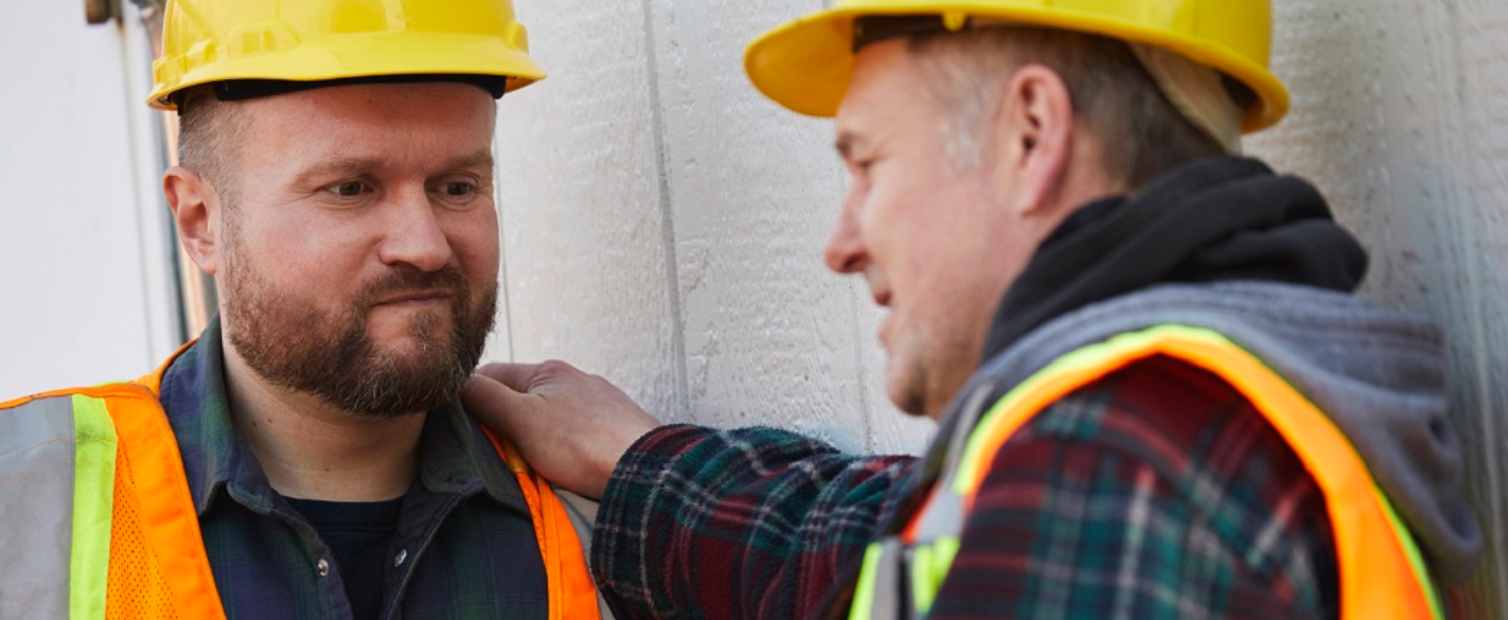 South Surrey/White Rock: Men In Trades Videos
[Speaker Notes: Close engagement with mayor, city council, FHA, and other organizations
Developed series of videos to raise awareness of the opioid overdose/toxic drug poisoning crisis, reduce the stigma toward people who use substances, and promote help-seeking among men in the trades and construction]
Discussion
A recent evaluation of the provincial response noted that one key enabling factor of the Provincial response is its regional and community partners. 
The CATs are a valued element of the overdose response. 
How can the OERC further support your CATs to lead community-based, multi-sectoral collaboration throughout BC? 
Some examples:
Information on policy direction
Direct consultation on specific issues
Written resources
Connections with other organizations